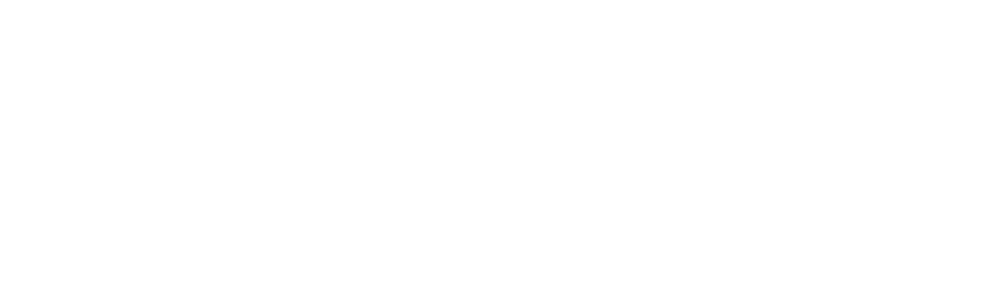 1) What number is this? 7    


2) Show me 4 using your fingers.


3) What number is this? “Five”


4) What number does this represent?
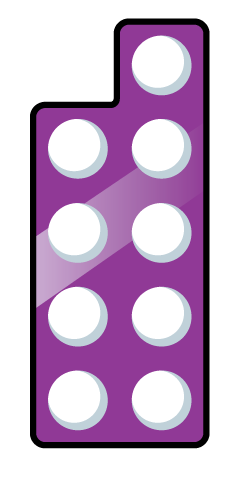 seven
1)


2)


3)


4)
1) What number is this? 7    


2) Show me 4 using your fingers.


3) What number is this? “Five”


4) What number does this represent?
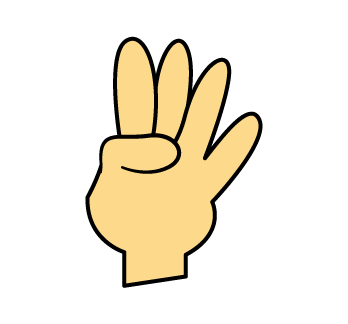 5
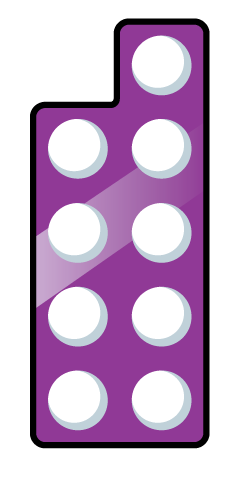 9
Let’s count backwards
ten
nine
eight
seven
six
five
four
three
two
one
Count backwards on a number track
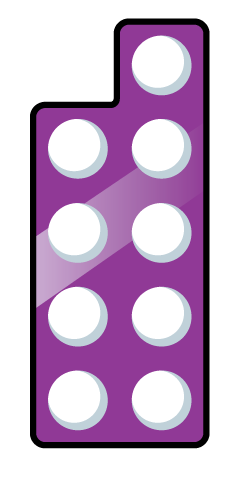 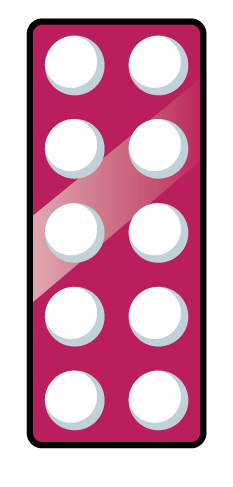 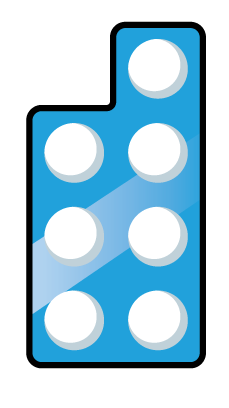 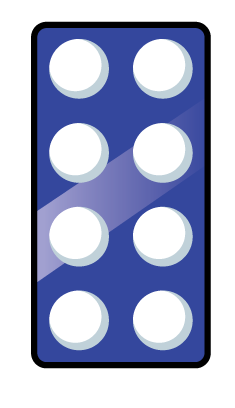 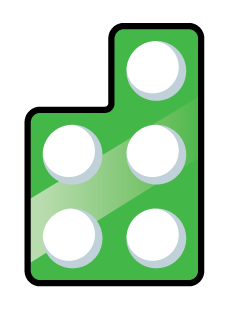 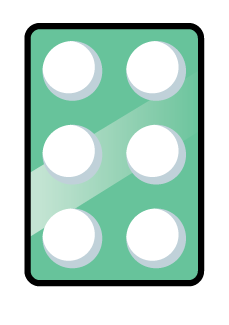 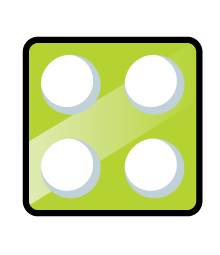 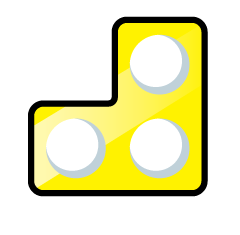 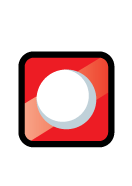 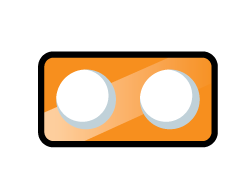 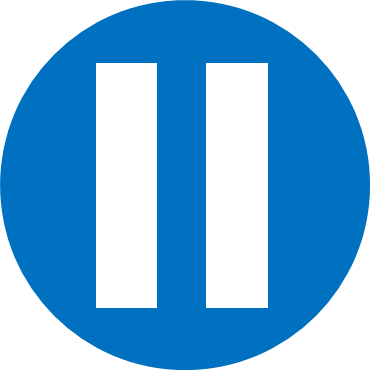 Have a think
Count backwards on a number track
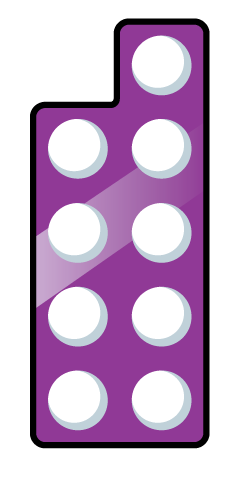 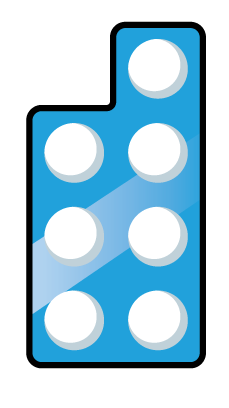 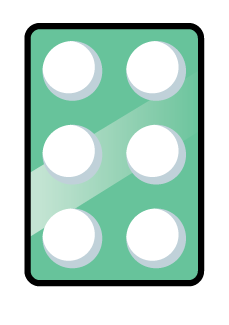 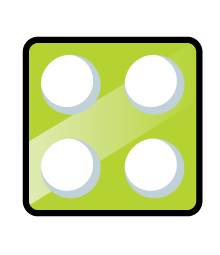 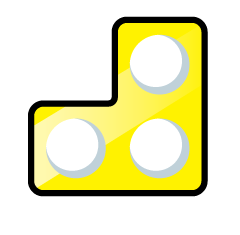 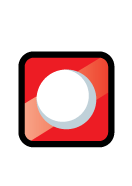 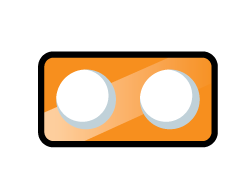 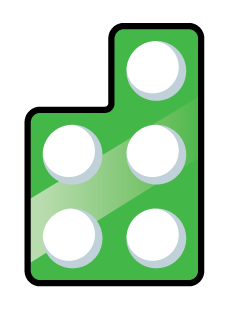 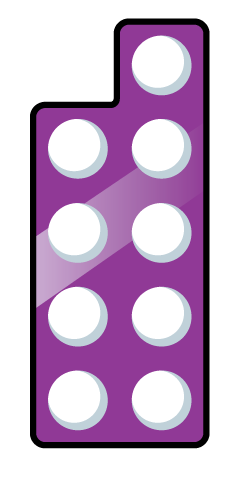 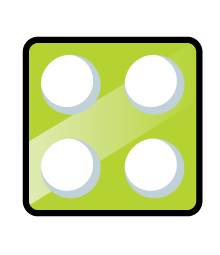 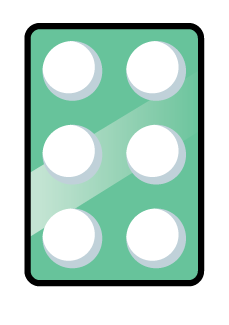 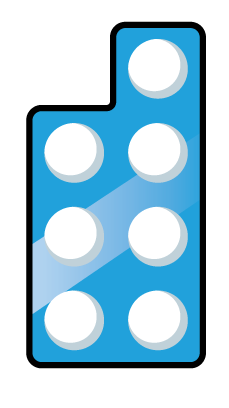 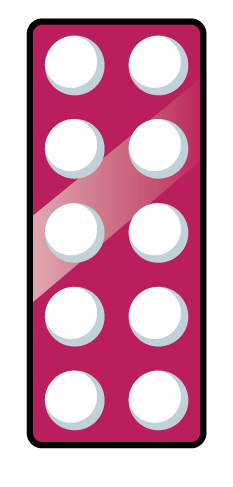 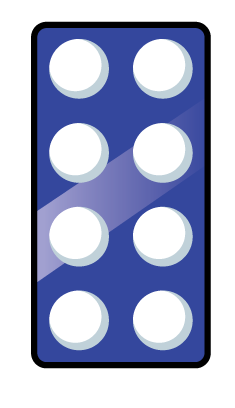 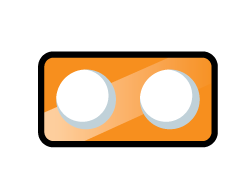 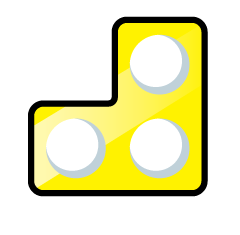 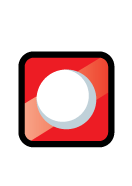 What numbers are missing?
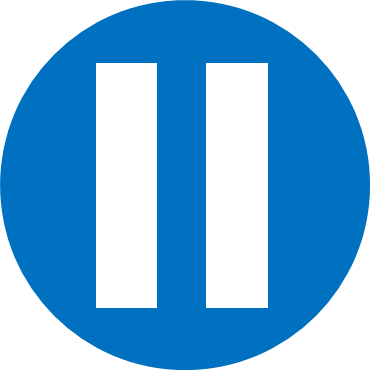 Have a think
Count backwards on a number track
1
2
10
5
8
7
3
4
9
6
What numbers are missing?
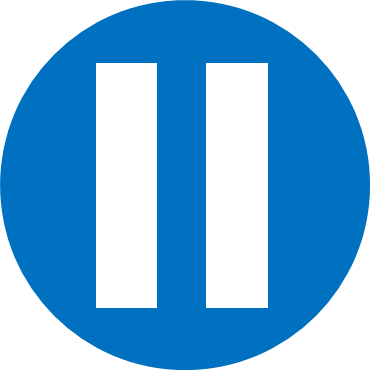 Have a think
Count backwards on a number track
one
eight
three
six
four
two
nine
five
seven
ten
What numbers are missing?
Have a go at questions 1 - 3 on the worksheet
Count backwards from 10
Hey Tiny! I’m going to launch this toy rocket. Can you countdown from 10 to 1?
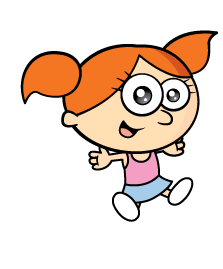 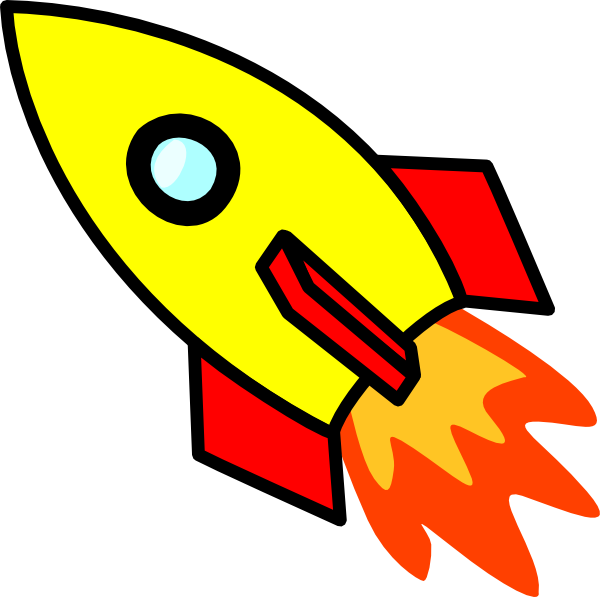 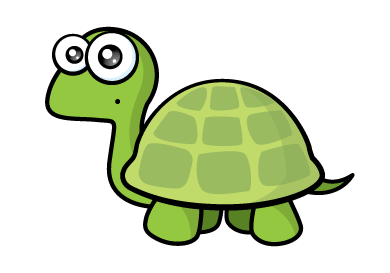 10, 9, 8, 6, 5, 4, 3, 2, 1… Blastoff!
What number did Tiny forget to say?
10, 9, 8, 7, 6, 5, 4, 3, 2, 1
Have a go at questions 4 and 5 on the worksheet